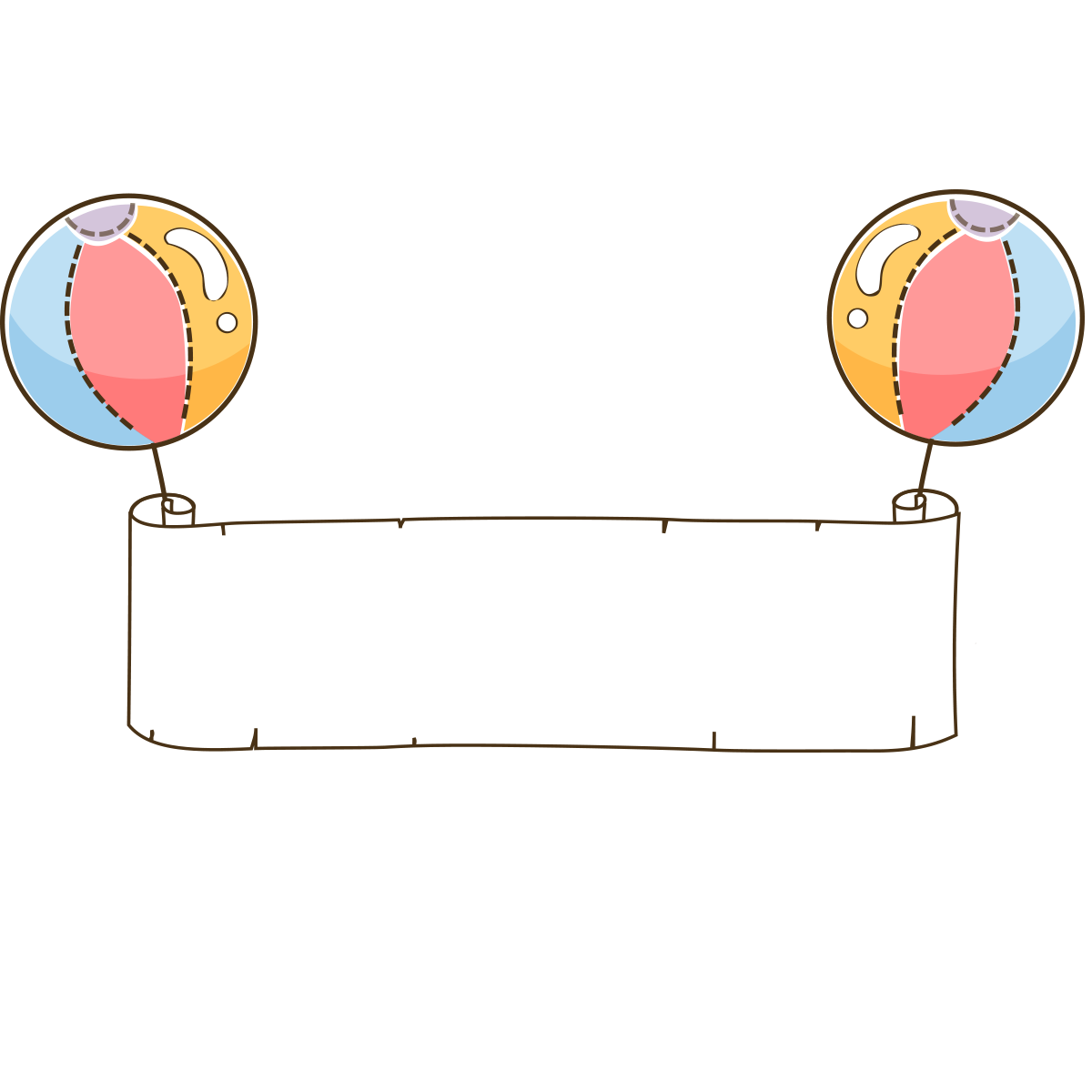 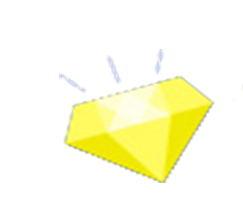 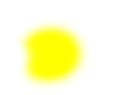 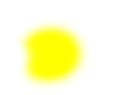 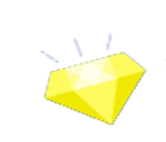 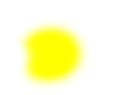 MÔN TIN HỌC LỚP 4
TUẦN 8
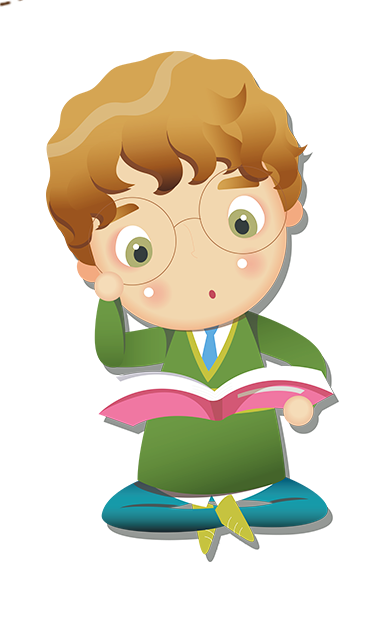 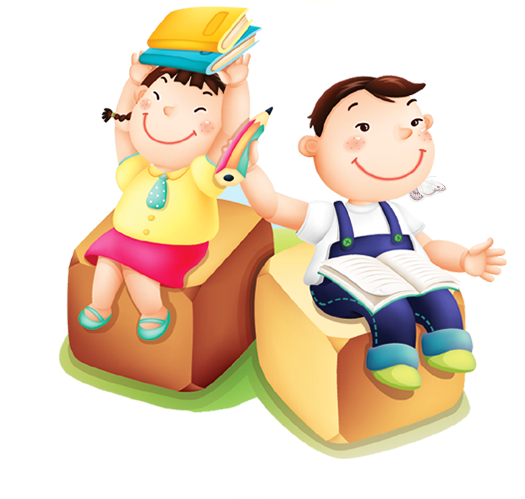 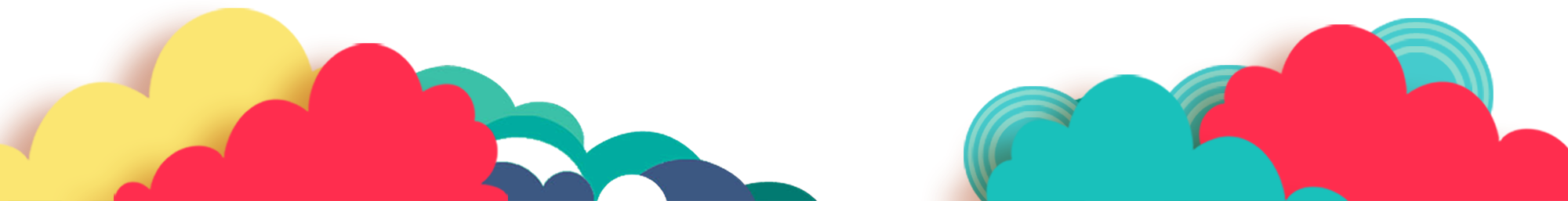 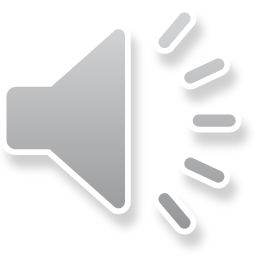 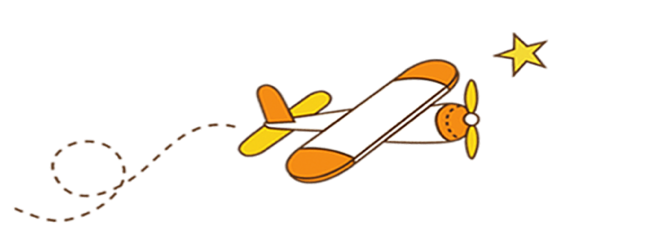 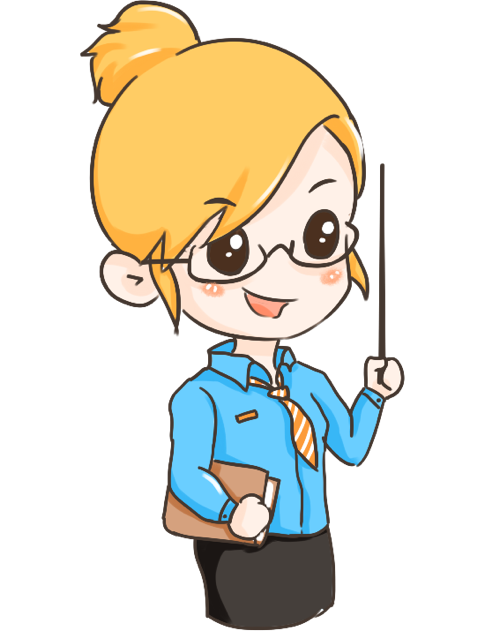 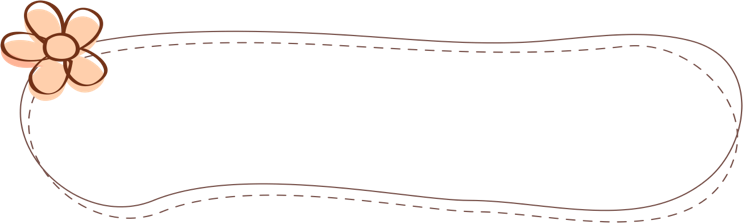 KHỞI ĐỘNG
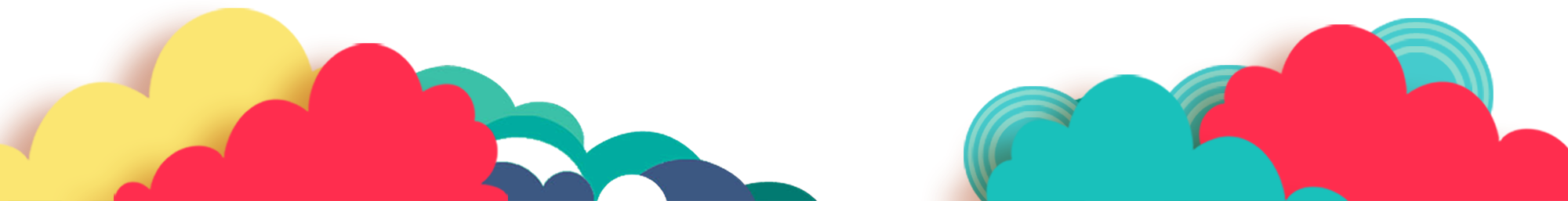 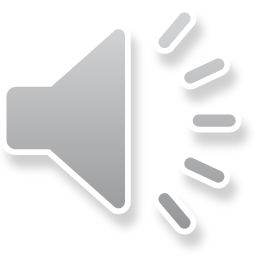 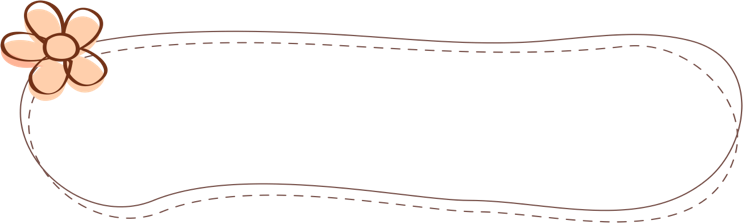 Câu 1: Để khởi động phần mềm vẽ Paint em thực hiện thao tác nào?
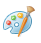 A. Nháy đúp chuột vào biểu tượng
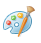 B. Nháy chuột vào biểu tượng
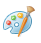 C. Nháy phải chuột vào biểu tượng
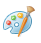 D. Kéo thả chuột vào biểu tượng
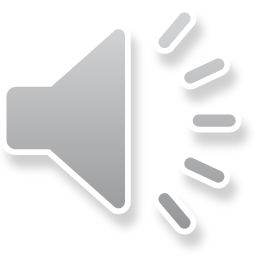 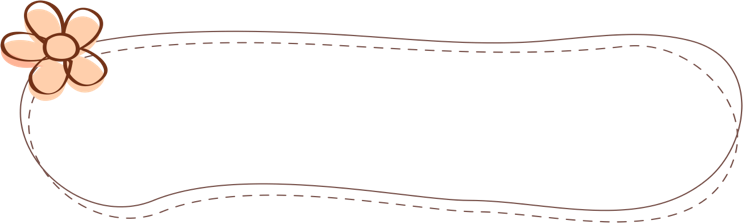 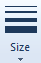 Câu 2: Công cụ            dùng để làm gì?
A. Chọn màu vẽ
B. Chọn kích thước cho nét vẽ
C. Chọn hình mẫu
D. Chọn màu nền
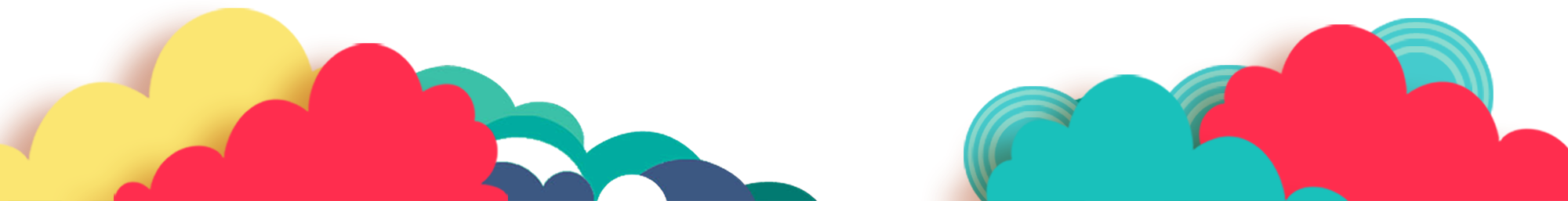 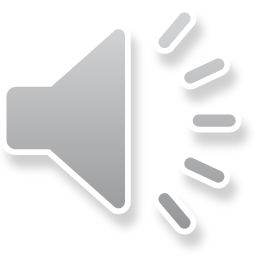 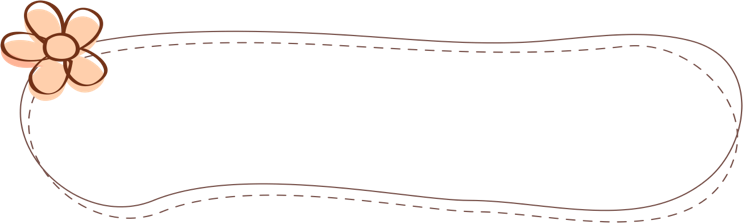 Câu 3: Khi thực hiện vẽ hình tròn hoặc hình vuông, em giữ phím nào trong khi kéo thả chuột?
A. Phím Ctrl
B. Phím Tab
C. Phím Enter
D. Phím Shift
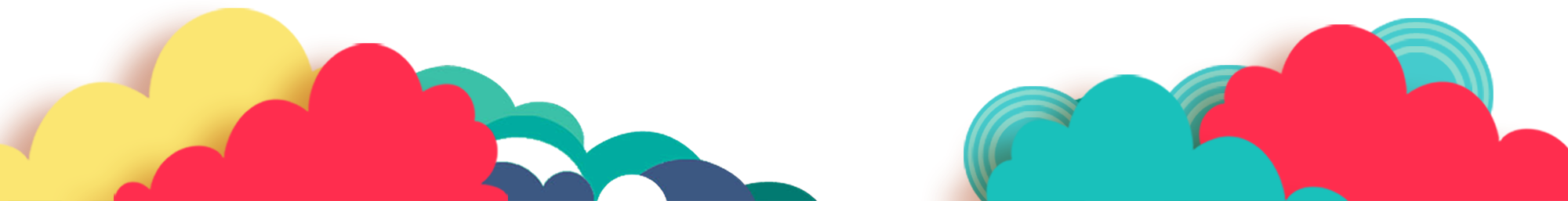 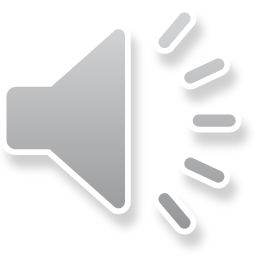 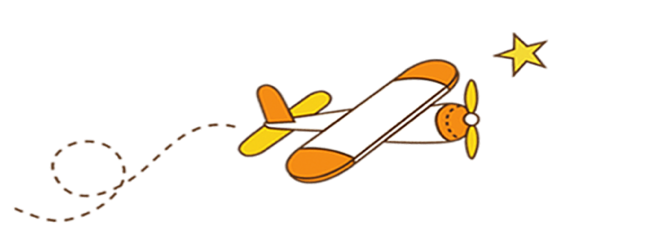 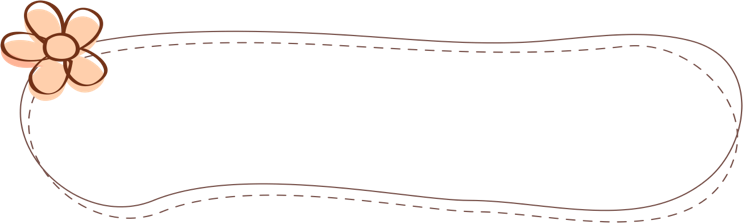 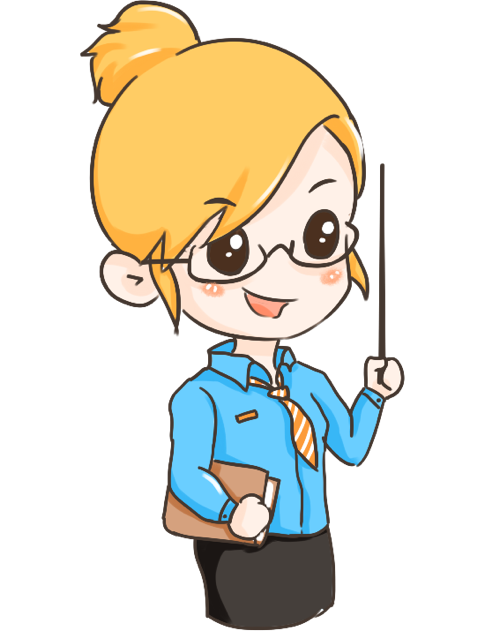 Điểm khác nhau giữa hai hình là gì?
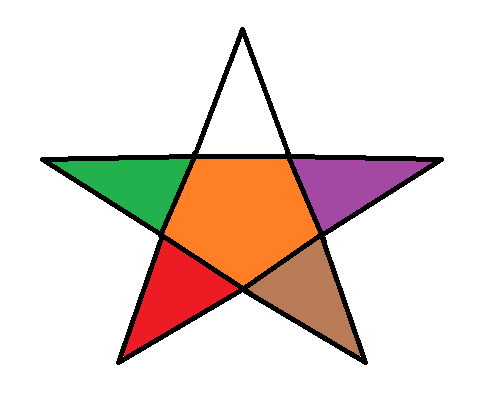 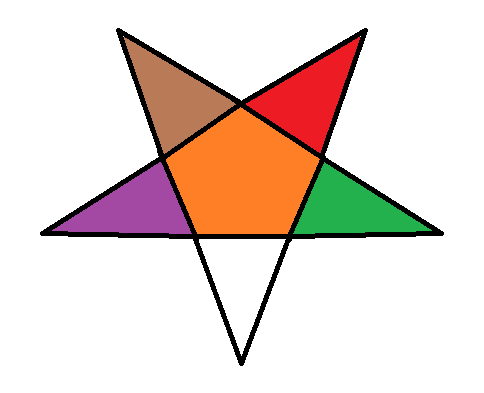 Hình 2
Hình 1
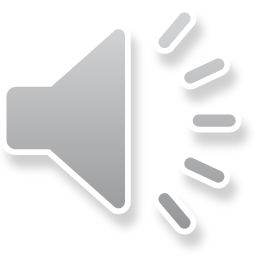 Hình 1
Hình 2
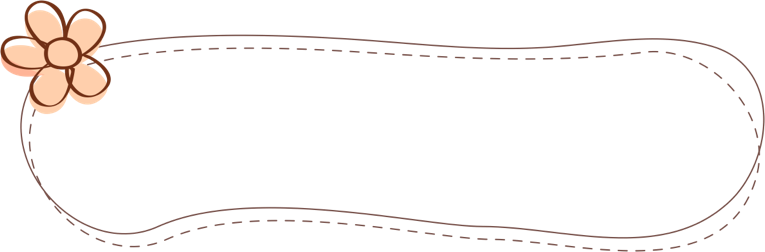 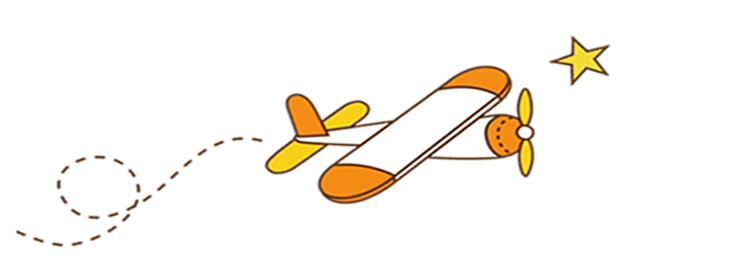 CHỦ ĐỀ 2: EM TẬP VẼ
BÀI 2: XOAY HÌNH, VIẾT CHỮ LÊN HÌNH VẼ
SGK Trang 36 - Tiết 1
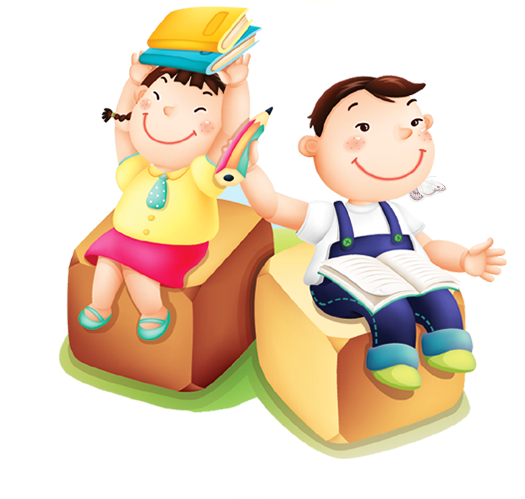 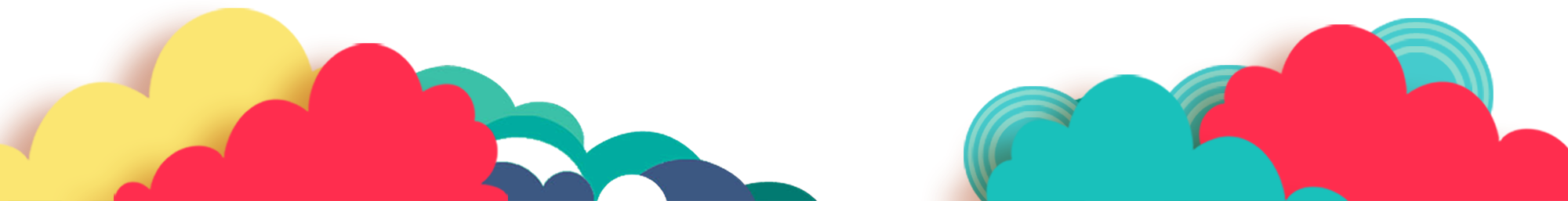 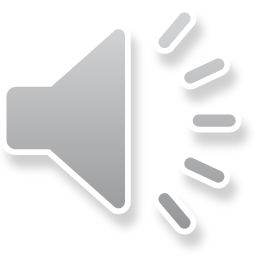 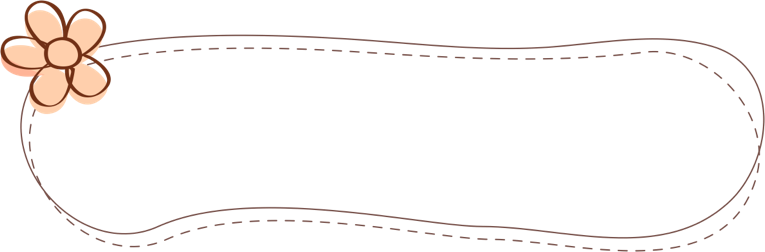 MỤC TIÊU BÀI HỌC
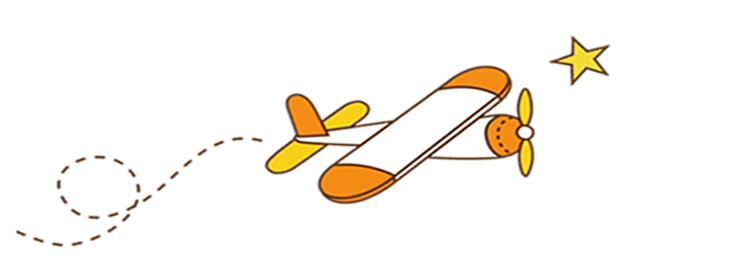 - Biết cách xoay hình theo nhiều hướng khác nhau
- Viết được chữ lên hình vẽ.
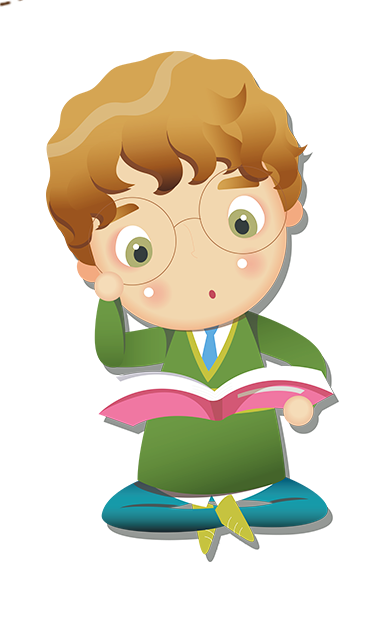 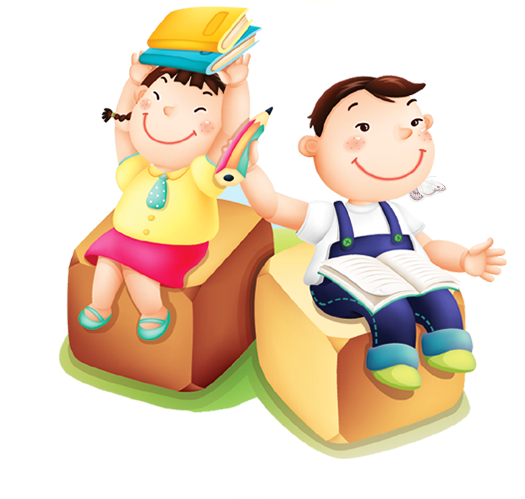 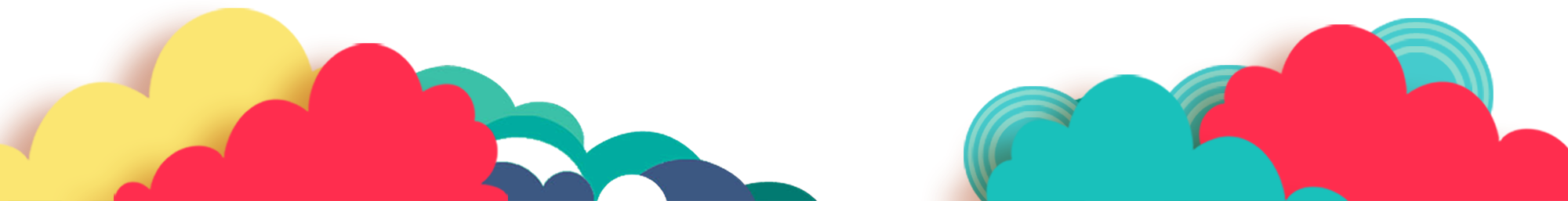 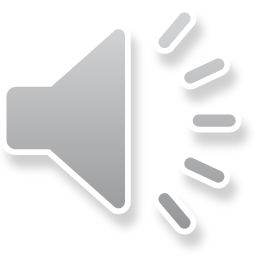 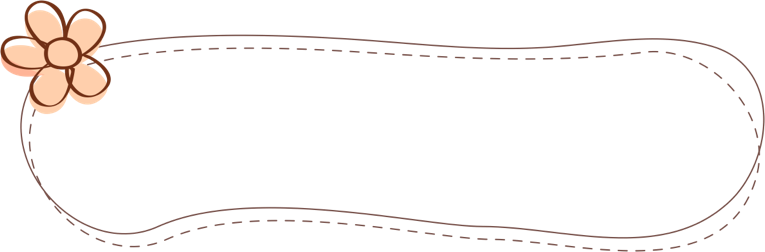 A. HOẠT ĐỘNG CƠ BẢN
1. Xoay hình:
Em hãy thực hiện các công việc sau
a) Vẽ đèn ông sao theo mẫu:
b) Sao chép thêm một chiếc đèn ông sao, di chuyển vào các vị trí thích hợp trên bài vẽ
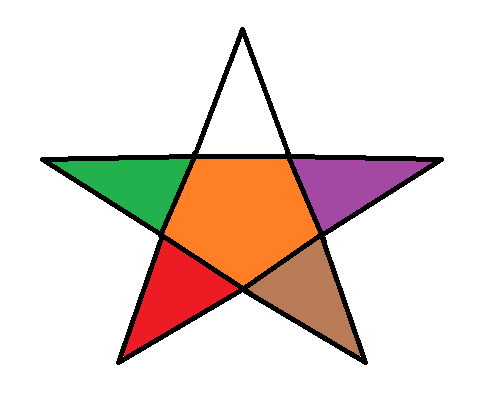 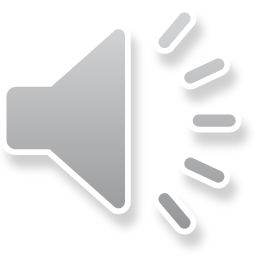 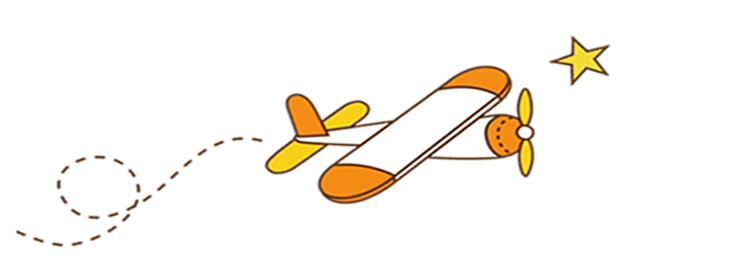 c) Thực hiện xoay hướng đèn ông sao theo hướng dẫn
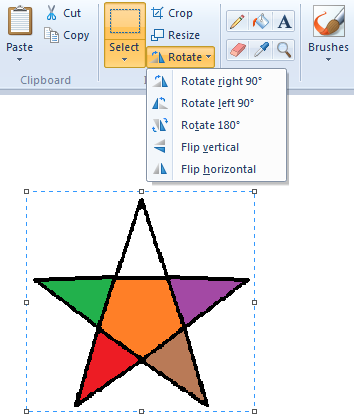 Bước 1:
Nháy chọn Select, chọn hình ngôi sao cần xoay
Bước 2:
Chọn Rotate
Bước 3:
Chọn hướng muốn xoay từ danh sách
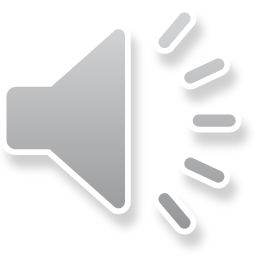 Hướng dẫn thực hành
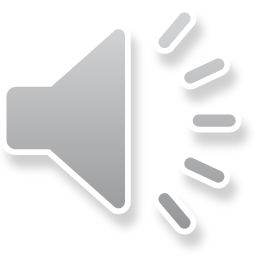 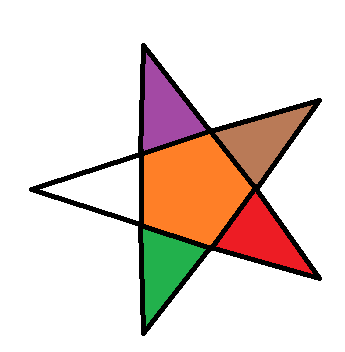 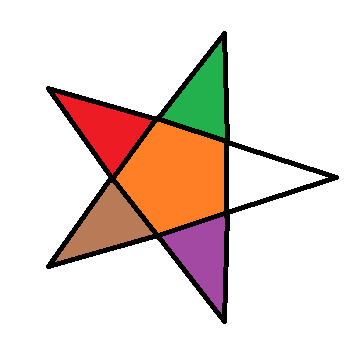 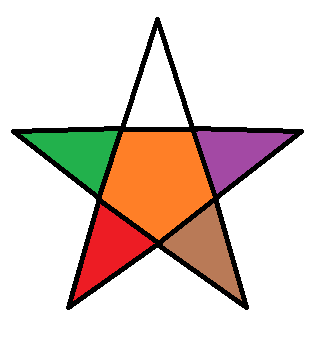 Em hãy so sánh kết quả sau khi xoay so với hình gốc
Rotate left 900
(Xoay trái 900)
Rotate right 900
(Xoay phải 900)
Hình gốc
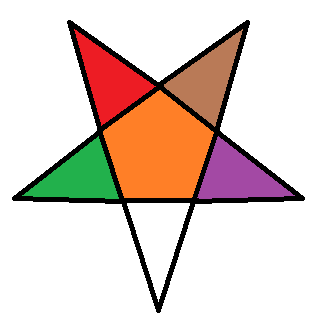 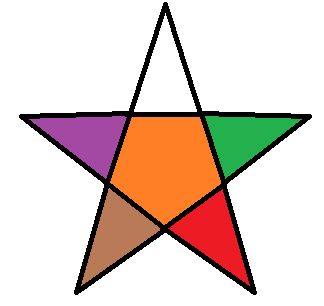 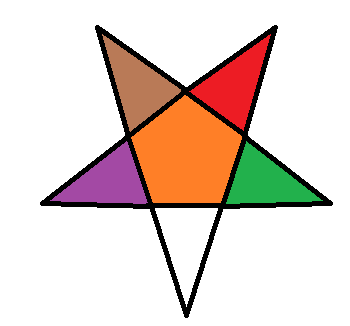 Flip vertical
(lật dọc)
Flip horizontal
(lật ngang)
Rotate 1800
(Xoay 1800)
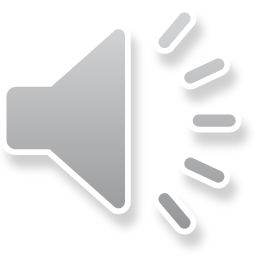 2. Viết chữ lên hình:
Mở bức vẽ con diều đã vẽ ở Bài 1, đọc hướng dẫn, gõ tên em và lớp em lên góc trái trên cùng của bức vẽ. Lưu bài vẽ vào thư mục của em trên máy tính.
Bước 1: Chọn công cụ          trong thẻ Home
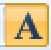 Bước 2: Di chuyển con trỏ đến vị trí cần viết chữ, nháy chuột
Bước 3: Chọn cỡ chữ, màu chữ, phông chữ
Bước 4: Gõ nội dung lên hình vẽ rồi nháy chuột bên ngoài khung chữ để   kết thúc
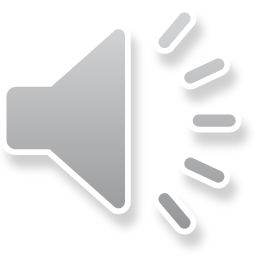 Hướng dẫn thực hành
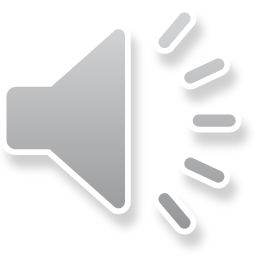 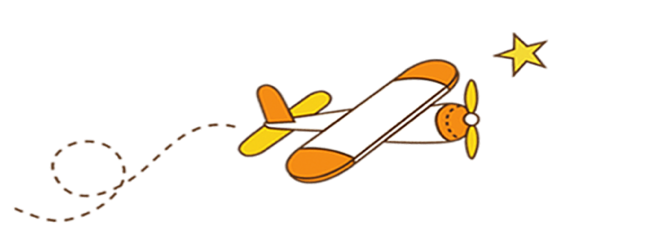 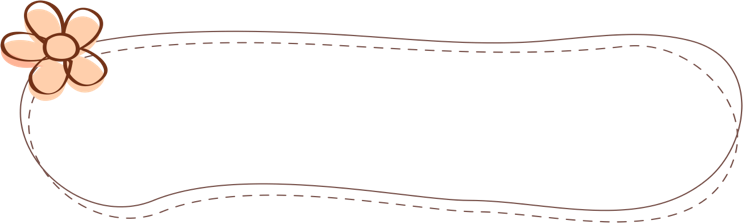 Lưu ý:
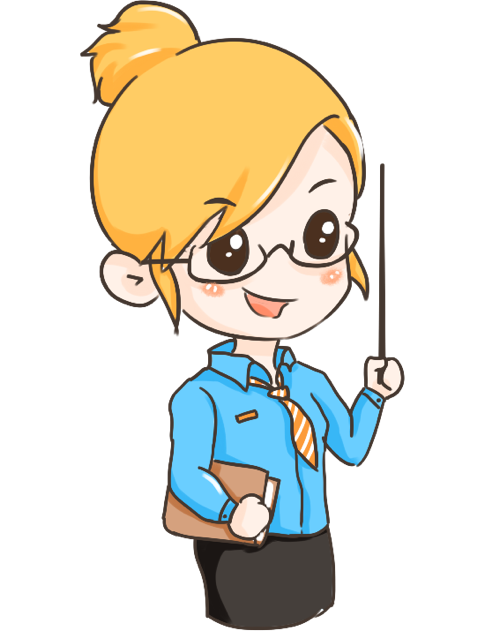 Khi viết chữ lên hình:
 Nếu chọn chế độ                 thì màu nền của chữ sẽ có màu ở ô Color 2
 Nếu chọn chế độ                        thì màu nền của chữ sẽ trong suốt.
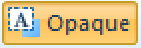 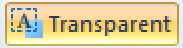 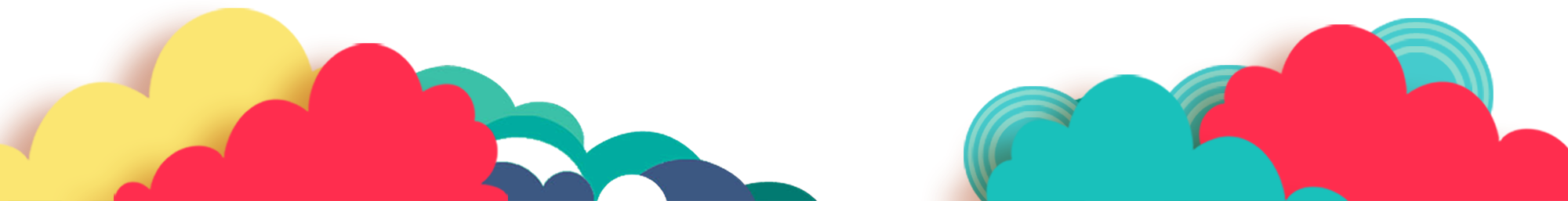 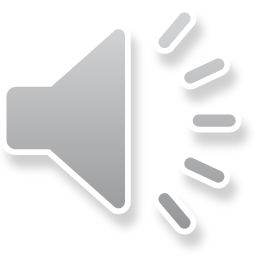 Hình 1
Hình 2
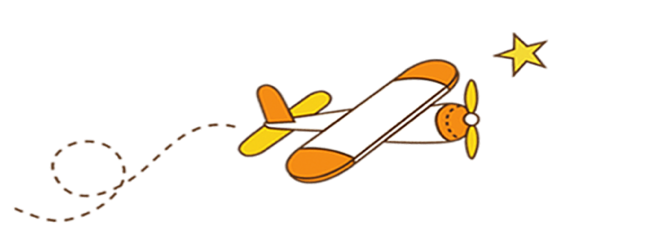 EM CẦN GHI NHỚ
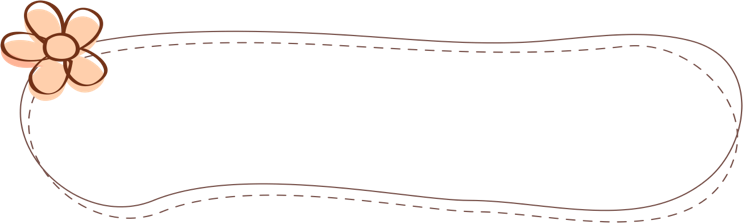 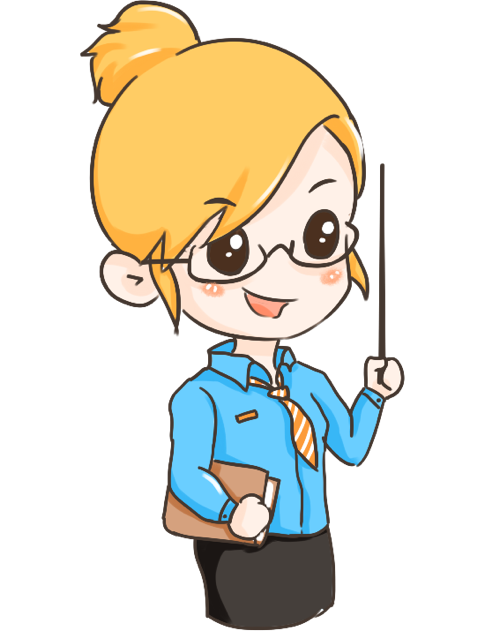 Em có thể xoay hình vẽ được chọn theo nhiều hướng khác nhau như: Xoay sang bên phải 90 độ (Rotate right 900), xoay sang bên trái 90 độ (Rotate left 900), xoay 180 độ (Rotate 1800), lật theo chiều dọc (Flip vertical), lật theo chiều ngang (Flip horizontal).
Em có thể viết chữ, thay đổi kiểu chữ, cỡ chữ và màu sắc chữ tùy ý.
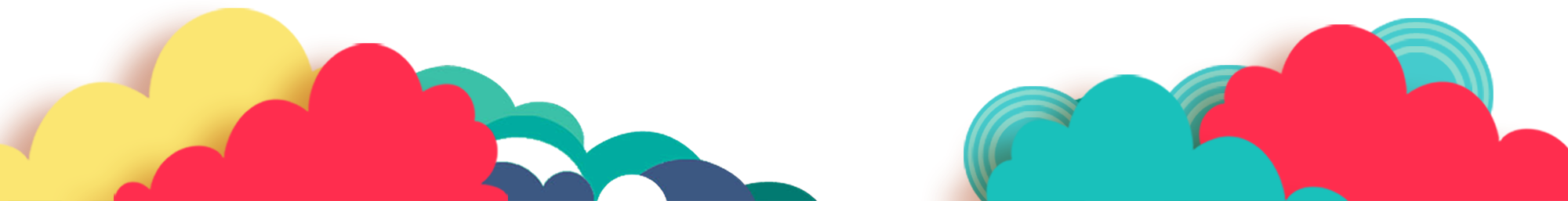 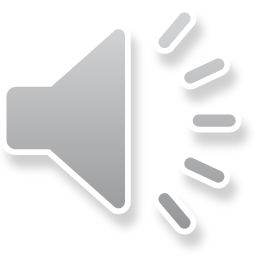 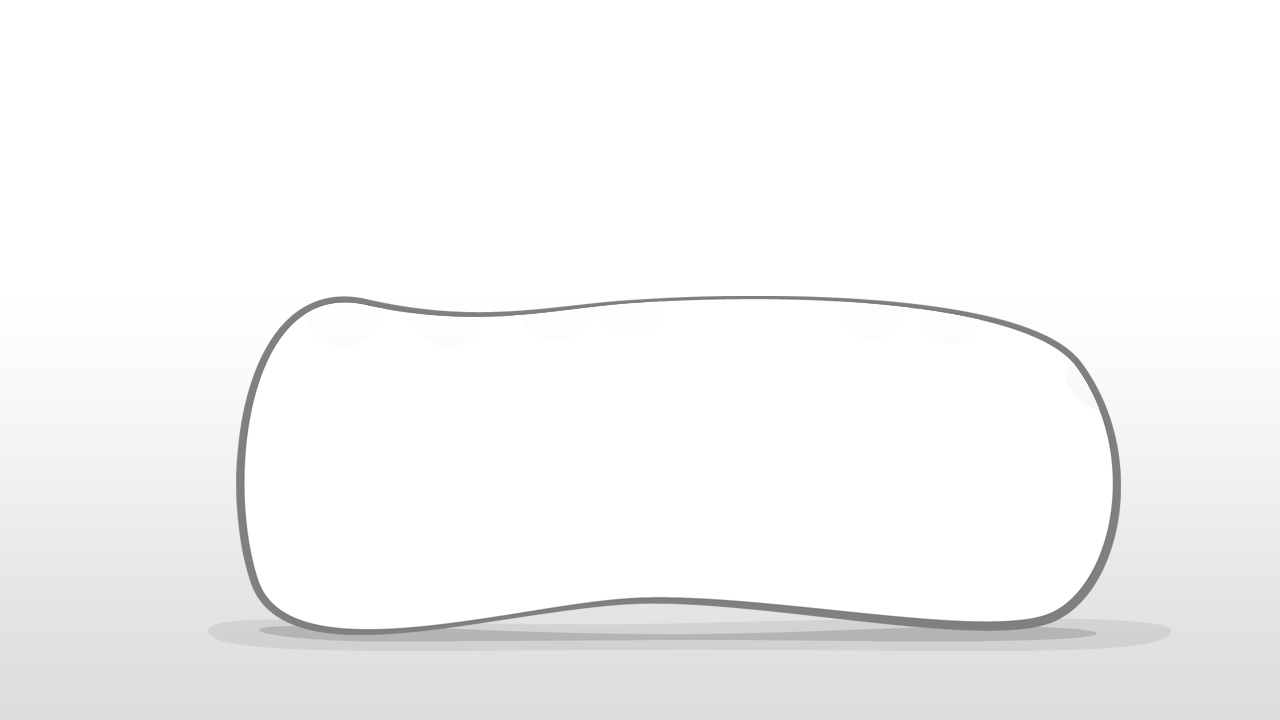 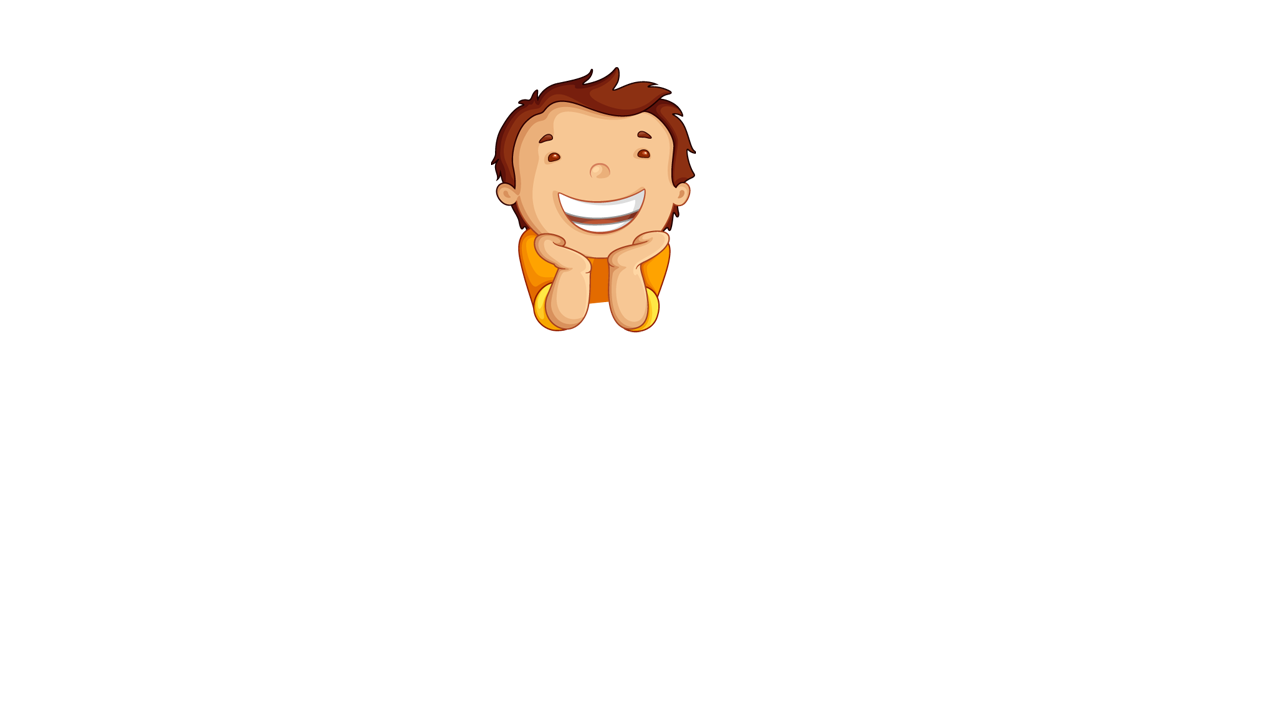 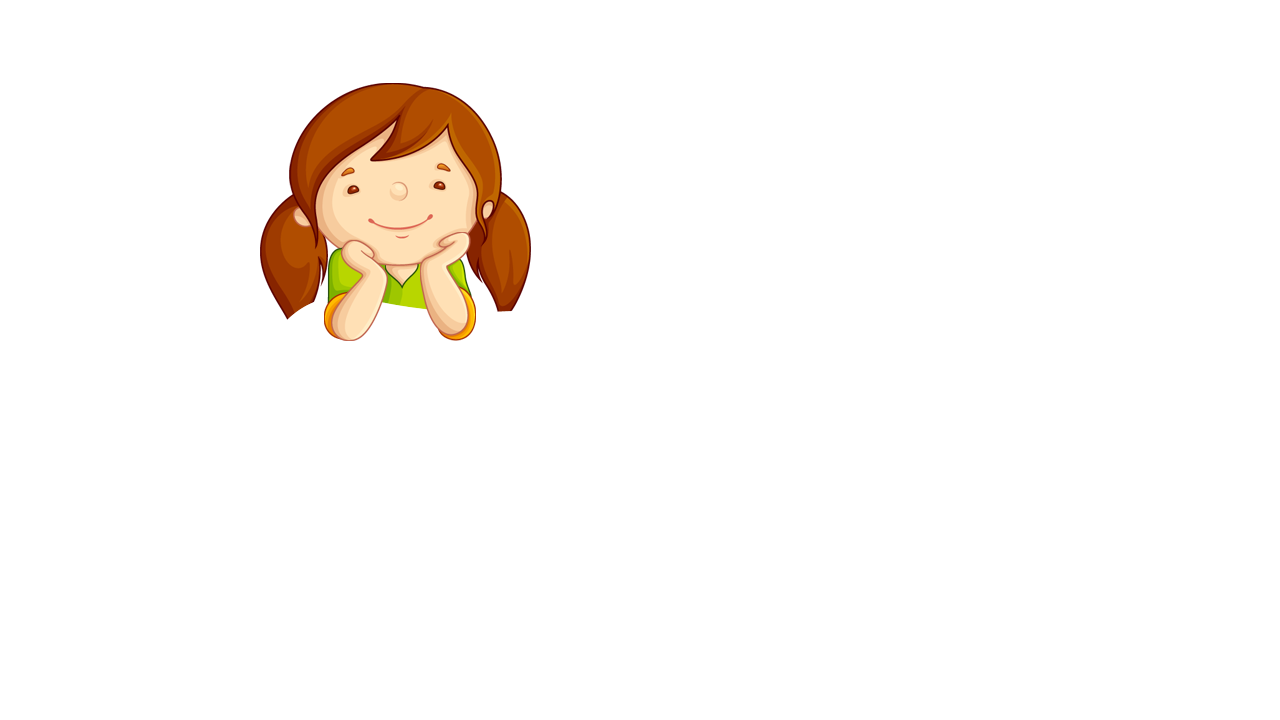 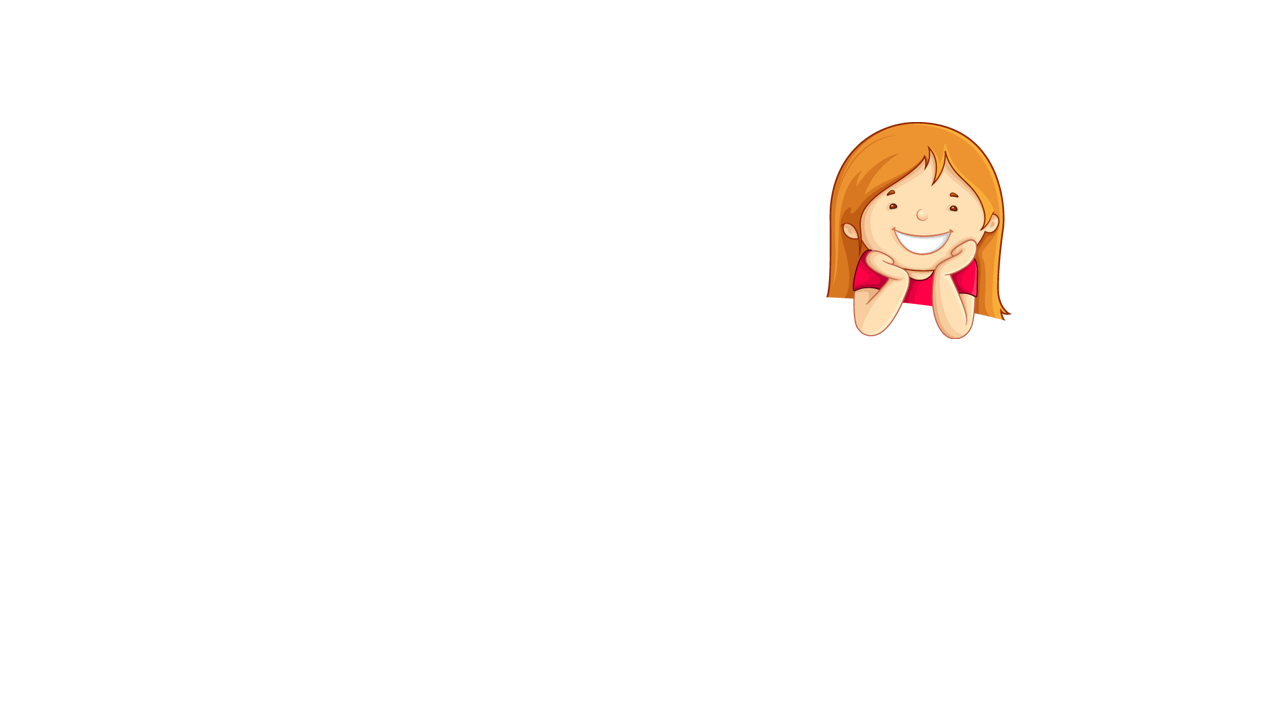 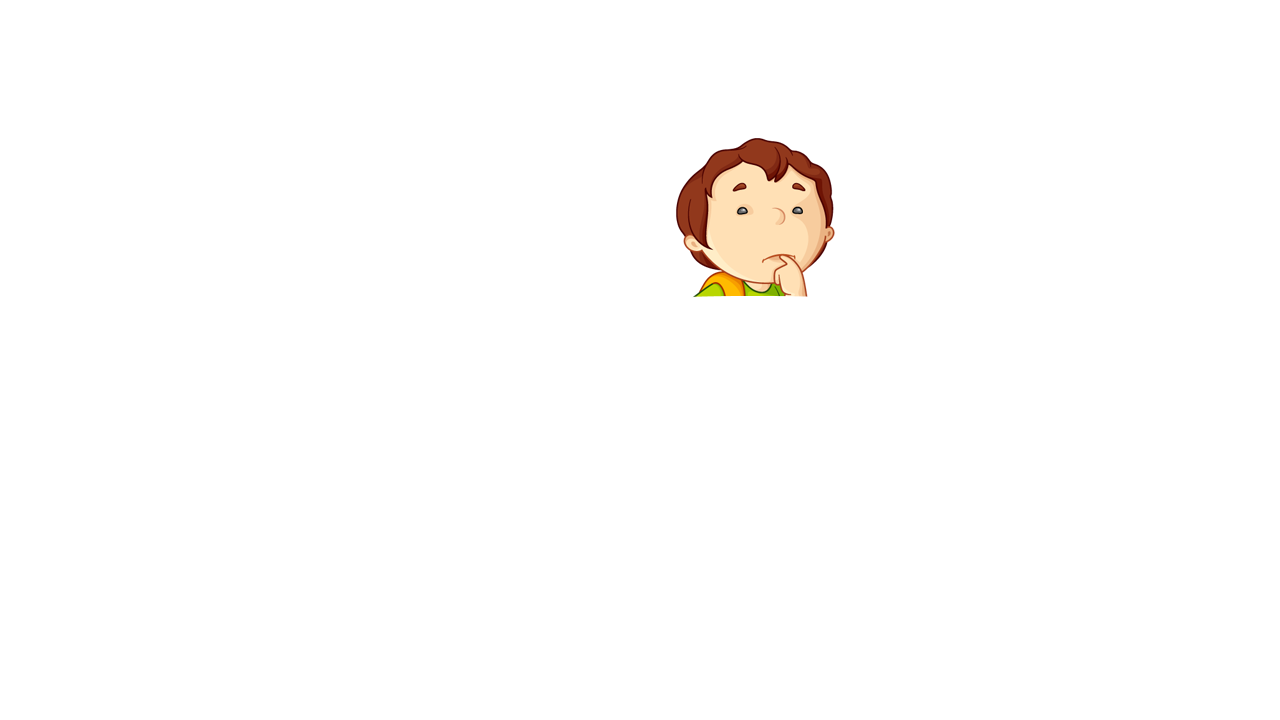 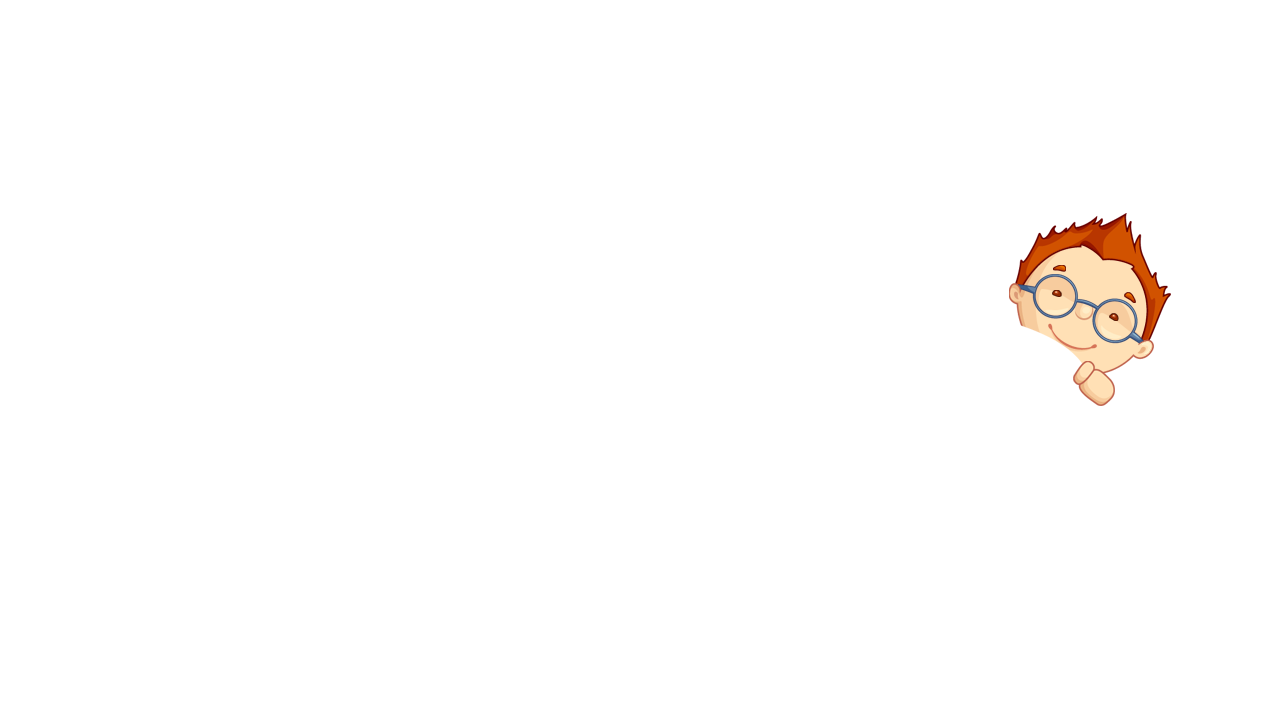 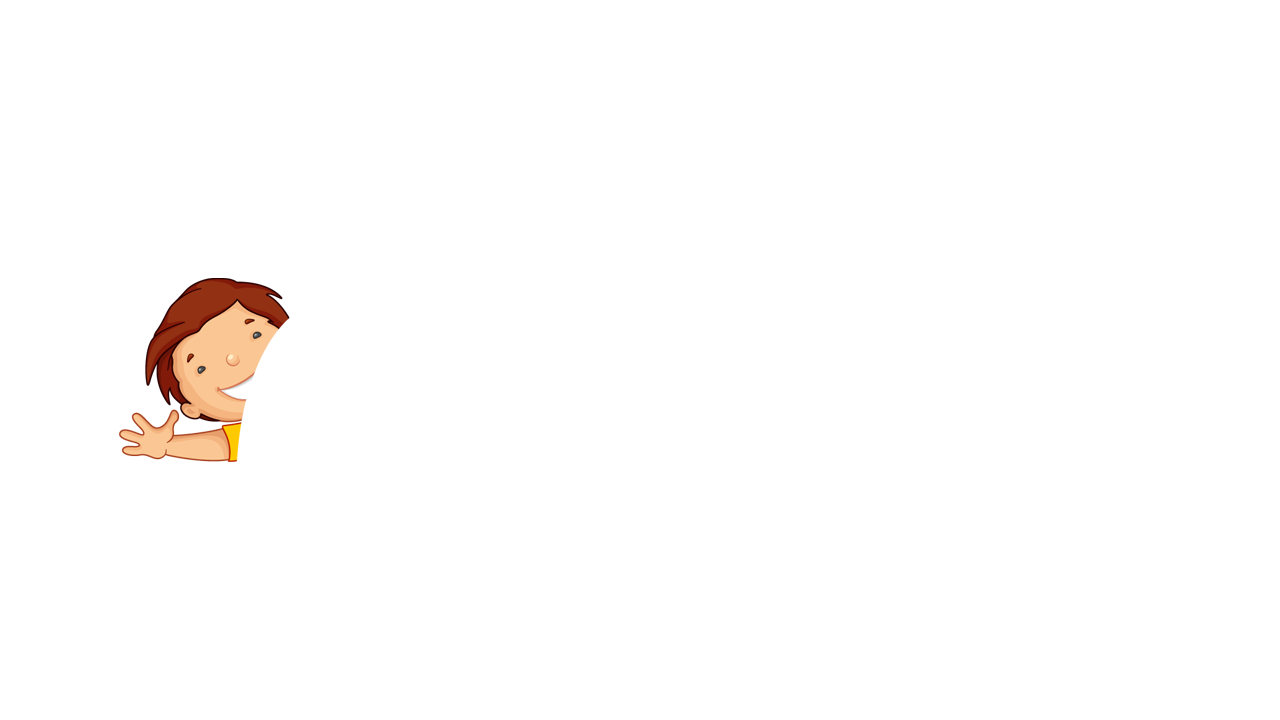 CHÚC CÁC CON CHĂM NGOAN, HỌC GIỎI
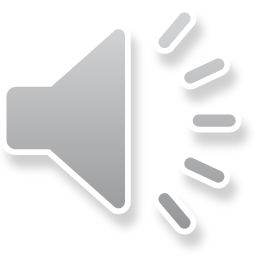